ESA Earth Observation Programme as enabler - Future EO block 1 “Foundations and concepts”
Juliette Lambin
Head of Future Missions and Architecture Department, Earth Observation Programmes
THE 1st EO COMMERCIALISATION FORUM
ESA HQ, Paris
30th October 2023
EO commercialisation and New Space at ESA
The session is not exhaustive, i.e. does not address all actions related to EO commercialisation
7 presentations in this session
“Traditional” EOP R&D procurement agency role
ESA EOP as a CUSTOMER
ESA EOP as a PARTNER
ESA EOP as an ENABLER
Co-funded (generally with industry)
Funded by ESA and/or with a third-party partner
Fully funded by ESA
“ New Space approach”
Fully funded by ESA
3
FutureEO
Block 4 : Enabling downstream applications
Block 3: Enabling commercialisation with GS & data management
Block 1 : Commercialisation with upstream technology
4
Scouts
(FutureEO Block 2)
1
2
InCubed 
(Earth Watch)
Commercialisation through EO Data Buy for science (Earthnet) & for operations (Copernicus)
5
Arctic Weather Satellite (Earth Watch)
7
6
[D/TEC]
General Support Technology Programme (GSTP)
[D/CIC]
BICs, Scale Up Invest
Business Applications & Space Solutions (BASS)
THE 1st EO COMMERCIALISATION FORUM
ESA HQ, Paris
30th October 2023
[Speaker Notes: Some suggestions of modifications have been received on these definitions. Main ones: 
ESA as a Customer: Refer to “projects” or “activities” instead of “missions”
ESA as a Partner
Fully funded activities excluded – only co-funding
Clarify difference between Partner and Enabler regarding the role of ESA: being a customer of the service for Partner  (anchor or not), not being a customer of the service for Enabler
Notion of technical involvement is not binary ? (case of FLPP – Themis & Prometheus)
Replace Technical involvement with “ESA technical authority/responsibility in the development]
Block 1 prepares for all EO missions
Future preparation: 
- Long term focus
- Technical credibility (TRL, risk reduction activities)
- Requirements and performance fit to users needs
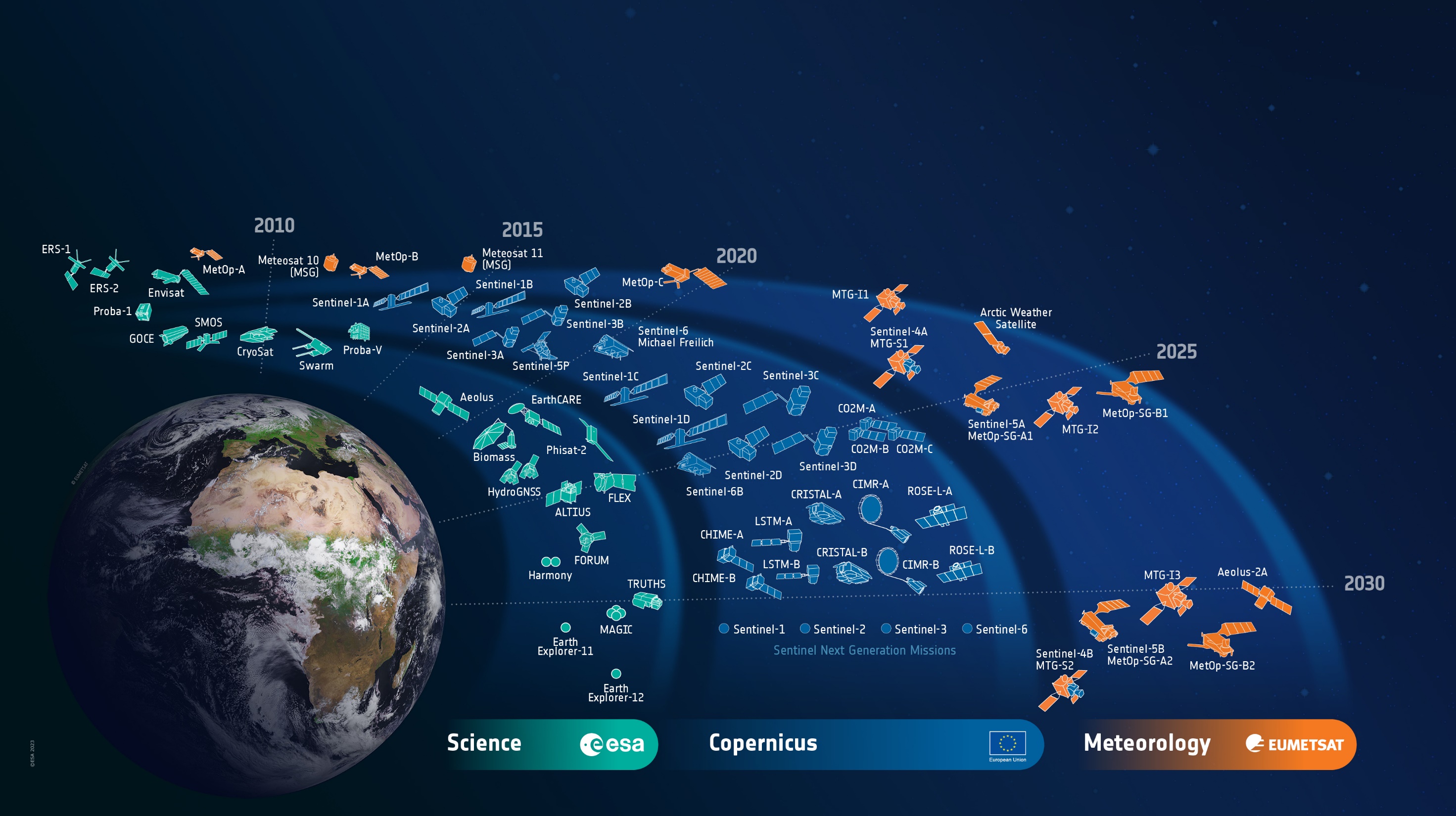 Block 1 activity lines
Generic preparation of future 

Early phases (pre-phase 0 to phase B1)
Earth Explorer
EUMETSAT future missions
Copernicus Next Generation Sentinels
Potential Mission of Opportunity

Instrument Pre-development (IPD)

Small satellites: 
Phi-Sat
SCOUTs consolidations studies (and possibly risk reduction activities)

EO-enabling platform technologies
Frequency Management
Earth Explorers : Early phases funded through Block 1
Technology:
For traditional or new actors
Key req.:   high TRL at  end Ph.B1
Technology cycle much faster than mission cycle
TDE + GSTP leverage
High TRL
Low TRL
Platform Technology 
(avionics, comms to ground, etc.)
TDE,
FutureEO
GSTP,
FutureEO
Multi-mission Instrument Technology
EE-11 
dates
Risk Retirement(s)
TRL=6/7
Techno Pre-Development(s)
4 Mission Concepts
TRL=5
2 Mission Concepts
1 Mission Concept
Phase-B2/C/D
Future EO Bock 2
Ph.B1
early 2026
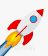 ITT
2026
2x Ph.A system studies
Q4-2023 
Q2-2025
4x Ph.0 system studies
Q2-2022 
Q3-2023
~2032
~5 years
14 months
UCM / ACEO
PB-EO
14 months
UCM / ACEO
PB-EO
2 // contracts  per Mission Idea
Science and Performance:
Validation of measurement concept
Achieve ambitious science wrt cost, maturity
Understand key performance drivers, uncertainties
Supporting science studies, campaigns
End-to-end performance simulator
Block-1 and commercial EO
-  Focus on credibility:  Future EO – Block 1 as an enabler, as outcome of studies are generally a very thorough and reliable assessment of technology readines, fit with user needs, and development plan  robustness

- Technology demonstration and low-TRL actions, in full coordination with GSTP, DPTD and other EO programmes

- Long-term, sustained effort: we start from very early concepts, and competition/selection along the way towards “world-class” systems (Earth Explorer, Copernicus, Meteo).  But non selected concept usually also find their “customer”